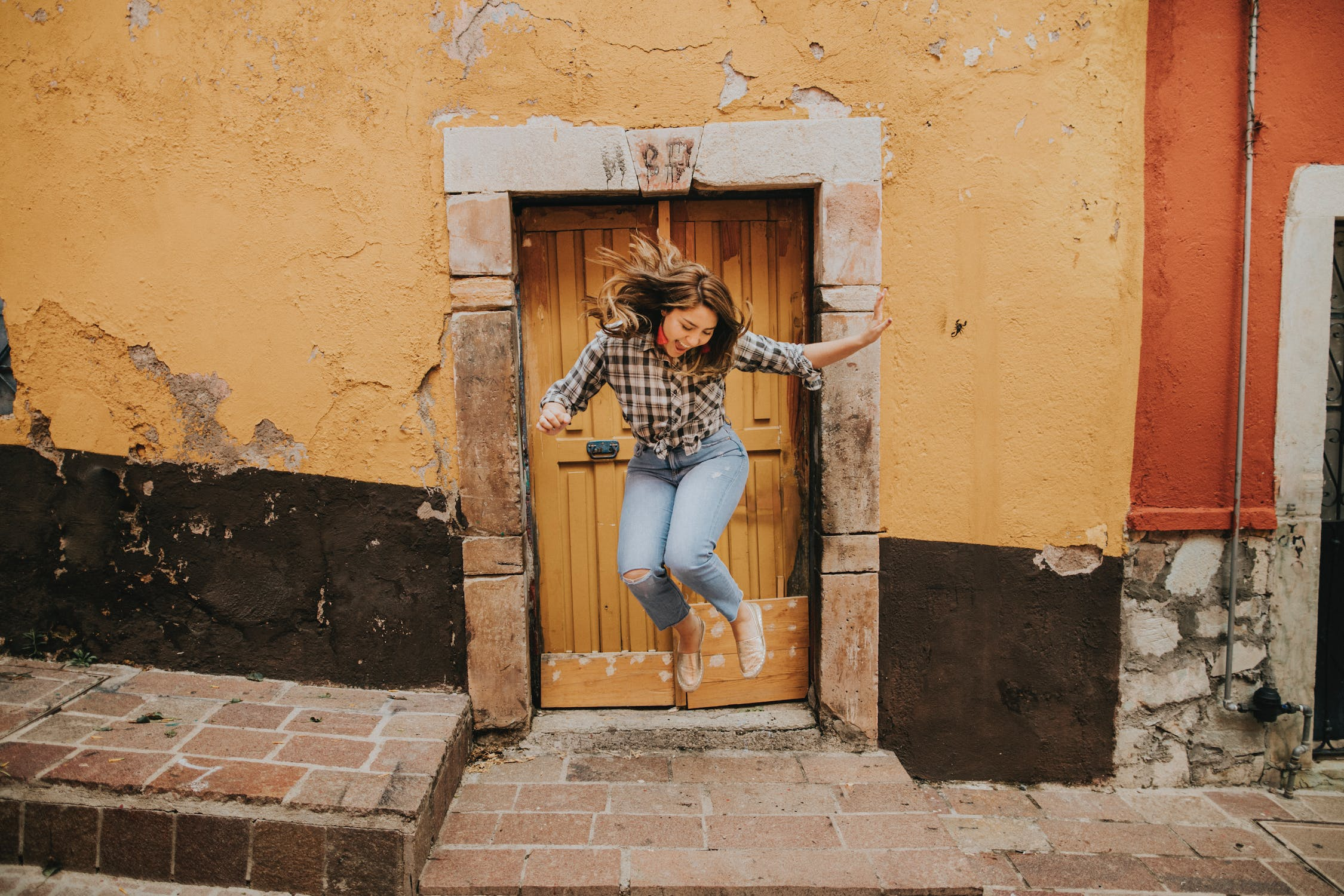 NSW Department of Education
LEAP! Level up your skills in section I – introductory sentence(s)
Writing about HSC visual arts
Creative arts curriculum team
[Speaker Notes: https://www.pexels.com/photo/woman-in-black-and-white-plaid-shirt-and-blue-denim-jeans-jumping-on-brown-concrete-floor-3680771/]
LEAP lessons introduction
LEAP lessons are structured in 4 parts.
Learn – provides information about topic.
Example – provides an example response to a question, often using a scaffold.
Apply – apply your learning to answer a question.
Practise – practise your new skills and knowledge by answering a new question in more depth.
Introductory sentence(s)
A
P
L
E
Apply
Practise
Learn
Example
2
Learn – introductory sentence(s)
A good introduction shows your understanding of the question and outlines your main point of view.
Better responses interpret artworks for meaning, rather than describing the plates or repeating the information found in the source material. A good interpretation includes an evaluation of the artwork, connecting it to your understanding of the syllabus content, the source material and the question.
In this activity, you will learn how to plan and structure an introductory sentence.
L
Learn
Hint: Re-writing information found in the source material can waste limited time available to you in Section I questions. It is better to use the question, images and source material selectively to reinforce your interpretation of the artwork.
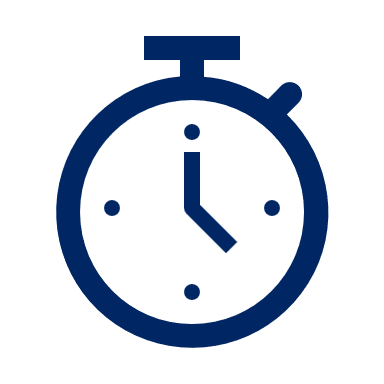 3
Example – introductory sentence(s) – part 1
The length and complexity of introductory sentence(s) varies, according to the mark value of the question. For example:
Question 2 requires a more complex sentence clearly and concisely presenting your point of view using the language of the question and placing it in context within the syllabus.
E
Example
Question 2 (8 marks) 
Refer to plate 2 on page 2 and plate 3 on page 3 of the pates booklet to answer 
Compare how El Greco and Feng Mengbo have explored the use of light and space in their artworks to create meaning.
Visual Arts HSC exam paper 2017 © NSW Education Standards Authority (NESA) for and on behalf of the Crown in right of the State of New South Wales, [2017]
4
Example – introductory sentence(s) – part 2
Table 14 below models how to deconstruct the question elements in preparation to write an introduction to question 2 of the visual arts HSC exam paper 2017.
E
Table 14: Question 2 introductory sentence
Example
5
Example – introductory sentence(s) – part 3
When put together, these elements form the following model introductory sentence:
E
El Greco and Feng Mengbo explore light and space as structural elements in vastly different yet dramatic ways to create varying meanings.
Example
Table 14: Question 2 introductory sentence
Note the use of the wording from the question: El Greco, Feng Mengbo, explore, light, space, meaning.
6
Apply – introductory sentence(s)
Now complete an introductory sentence for question 1, using the table on the next slide.
A
Question 1 (5 marks) 
Refer to plate 1 on page 1 of the plates booklet to answer question 1. 
How does Lin Onus incorporate both the traditional and the contemporary in his artmaking practice?
Apply
Plates are available here:
2017 visual arts HSC examination kit
Hint: Question 1 introductory sentence should be short, linking the key words of the question to your main point. 
Note the difference in scaffolds between questions 1 and 3.
7
Apply – introductory sentence(s) continued
Table 15: Introductory sentence question 1
A
Apply
Put these elements together to create a concise introductory sentence and write it in the question 1 section of the ‘Response to questions 1 and 3 ’ document.
8
Practise – introductory sentence(s)
Complete an introductory sentence for question 3, using the table on the next slide.
P
Question 3 (12 marks) 
Refer to plates 4, 5 and 6 on pages 4, 5 and 6 of the plates booklet to answer question 3.
Analyse the relationships between the artworks and the audience for plates 4, 5 and 6.
Practise
Plates are available here:
2017 visual arts HSC examination kit
Hint: Question 3 is more like a mini essay. Therefore, your introduction may be one or two concise sentences connecting the question and the plates found in the source material to your point of view and the syllabus area highlighted by the wording of the question.
You can access plate 5 
from the Art Gallery NSW website
9
Practise – introductory sentence(s) continued
Complete an introductory sentence for question 3.
P
Table 16: Introductory sentence question 3
Practise
Put these elements together to create a concise introductory sentence and write it in the question 3 section of the ‘Response to questions 1 and 3’ document.
10
References
Links to third-party material and websites
If you use the links provided in this document to access a third-party's website, you acknowledge that the terms of use, including license terms set out on the third-party's website apply to the use which may be made of the materials on that third-party website or were permitted by the Copyright Act 1968 (Cth). The department accepts no responsibility for content on third-party websites.
All material © State of New South Wales (Department of Education), 2021 unless otherwise indicated. All other material used by permission or under licence. 
NSW Education Standards Authority (NESA) Glossary of Key Words NESA website, accessed 03/02/2023. 
NSW Education Standards Authority (NESA) Visual Arts 2017 HSC exam pack NESA website, accessed 03/02/2023. 
Visual Arts HSC exam paper 2017 © NSW Education Standards Authority (NESA) for and on behalf of the Crown in right of the State of New South Wales, [2017] accessed 03/02/2023. 
Visual Arts Stage 6 syllabus 2016 © NSW Education Standards Authority (NESA) for and on behalf of the Crown in right of the State of New South Wales, [2016] accessed 03/02/2023. 
Pexels (2022) Woman jumping [image] accessed 11/02/2023.
11